Finding Water for New Developments
Water Literate Leaders
November 9th, 2022
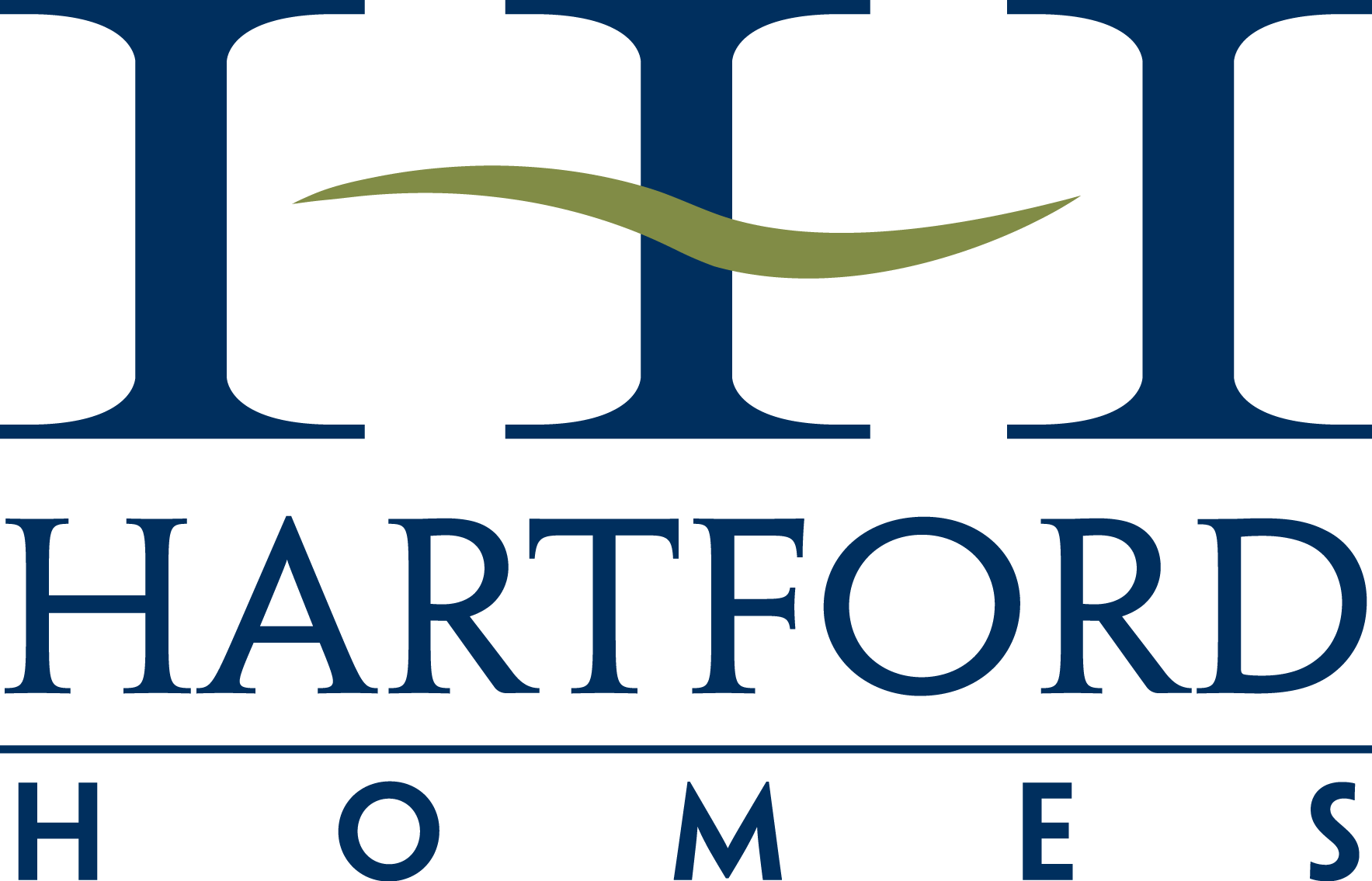 Topics Discussed today
Pricing Trends

AREAS that require water to be Brought

Process to find / acquire water

Competition

Changing Marketplace
Historic CBT Pricing
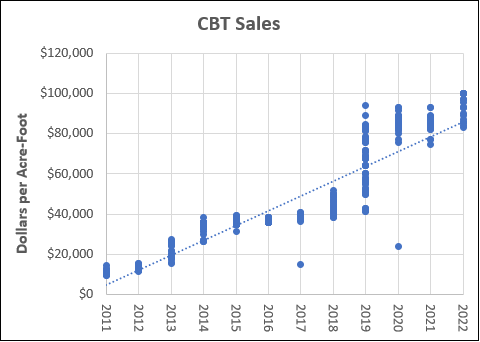 Avg. $/Share = $62,000
Avg. Yield AF Pricing (.7AF) = $ 88,714
Firm Yield AF Pricing (.5AF) = $ 124,000
Average Price per Acre Foot
Source:  WestWater Research, LLC, November 2022
Historic Water supply and Storage Pricing
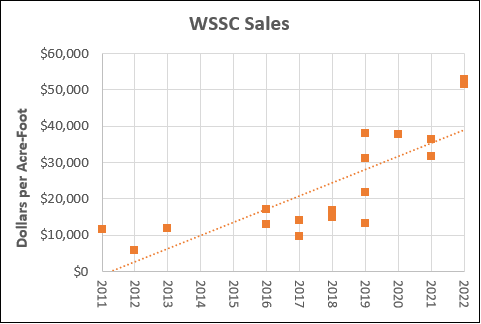 Avg. $/Share = $4,000,000
Avg. Yield AF Pricing (60 AF) = $66,666
Average Price per Acre Foot
Source:  WestWater Research, LLC, November 2022
Historic Consolidated home Supply Pricing
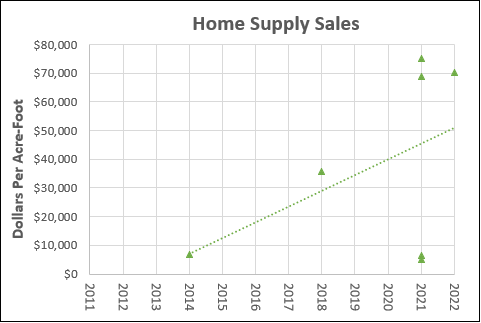 Avg. $/Share = $613,000
Avg. Yield AF (Changed Share) Pricing (8 AF) = $76,625
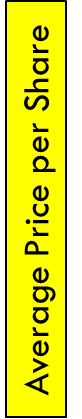 Source:  WestWater Research, LLC, November 2022
NOCO PROVIDERS requiring “Wet” water Dedication
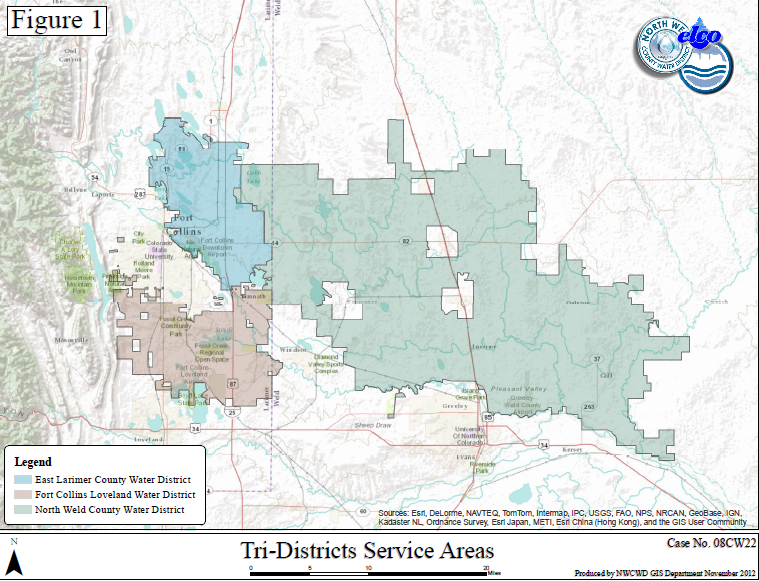 PROCESS TO FIND AND AQUIRE WATER
Understand your Need
Indoor Use
Outdoor Use
Understand What Shares work within what systems
Different Water Providers accept different shares for dedication
This is a function of can they treat it or not
Familiarize yourself with the nuisances of the dedication policies of the provider you are dedicating too
What fees are associated with the dedication?
What is the timing of dedication?
Understand the Shares you are seeking to Buy
Not all shares are created equal
The same rights on different parts of the system will yield different results
What is the Historical Consumptive Use?
Is that changing over time?
Do I need to Dry-Up?
Enter the Market
Be prepared to buy quickly
Will not be able to wait for your project to get approved to buy
Be prepared to buy land
Be prepared for very short due diligence periods
Example Cost “CBT” as a Function of Project
Bloom (NWC of Mulbery and I-25 - FC)

1,687 Total Units and 34 Acres of Commercial on 225 Acres
Apartments/ Traditional Single Family / Condos / Small Detached Single-Family Homes
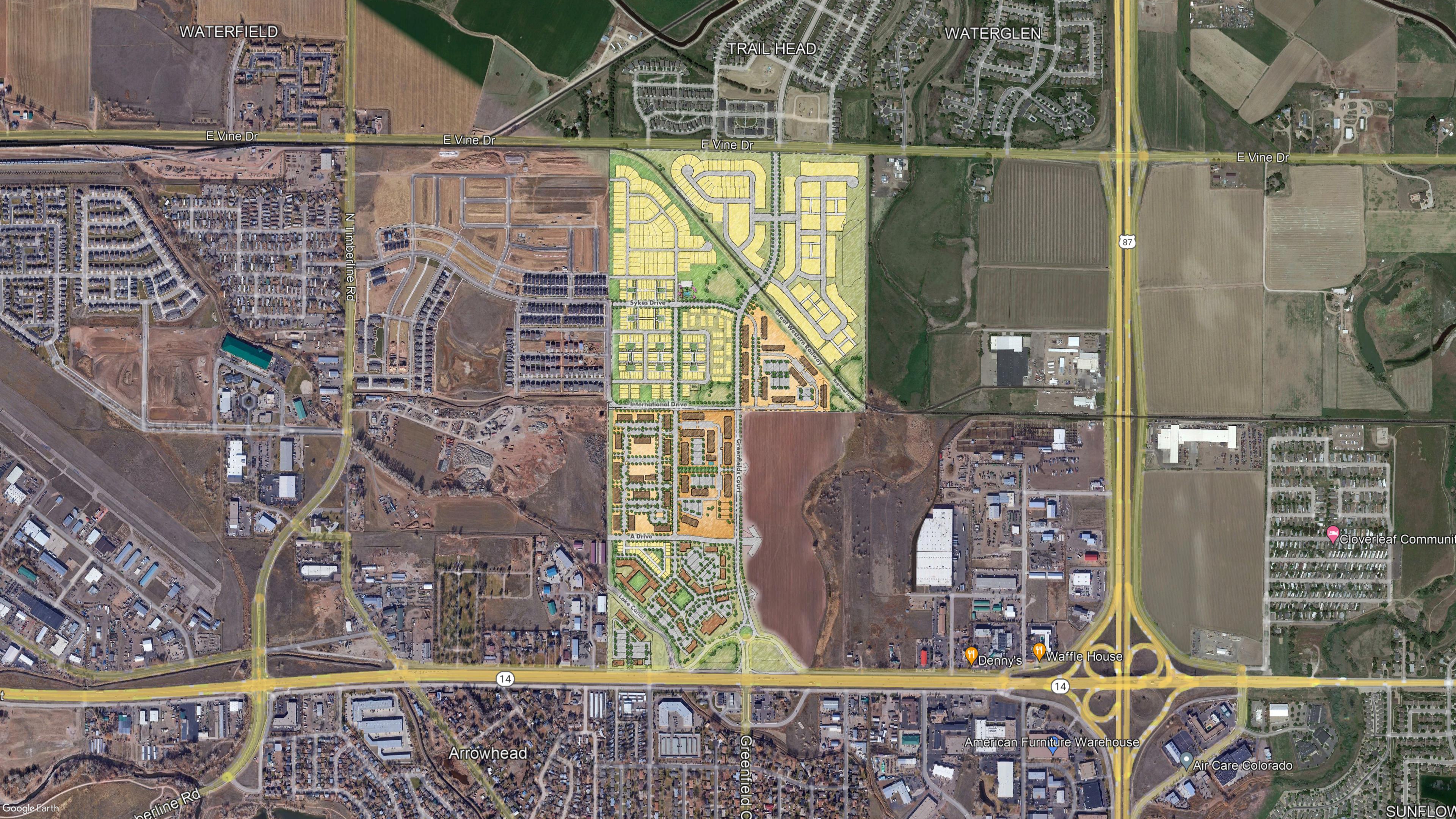 Water Needs
1,687 Total Units at .315 AF/Unit = 532 AF Needed for Residential

34 Acres Commercial at 3AF/F = 102 AF Needed for Commercial

634 AF of Project Need

634 AF = 905 CBT Units (0.7 AF / Unit) at $62,500/Units
Acquisition Price of CBT = $56,562,500
$251,388 / Ac for Water  vs. $50,000/Ac for Real Estate
Water is ~5X the price of the Real Estate!!!
Example Cost “AG Water” as a Function of Project
Bloom (NWC of Mulbery and I-25 - FC)

1,687 Total Units and 34 Acres of Commercial on 225 Acres
Apartments/ Traditional Single Family / Condos / Small Detached Single-Family Homes
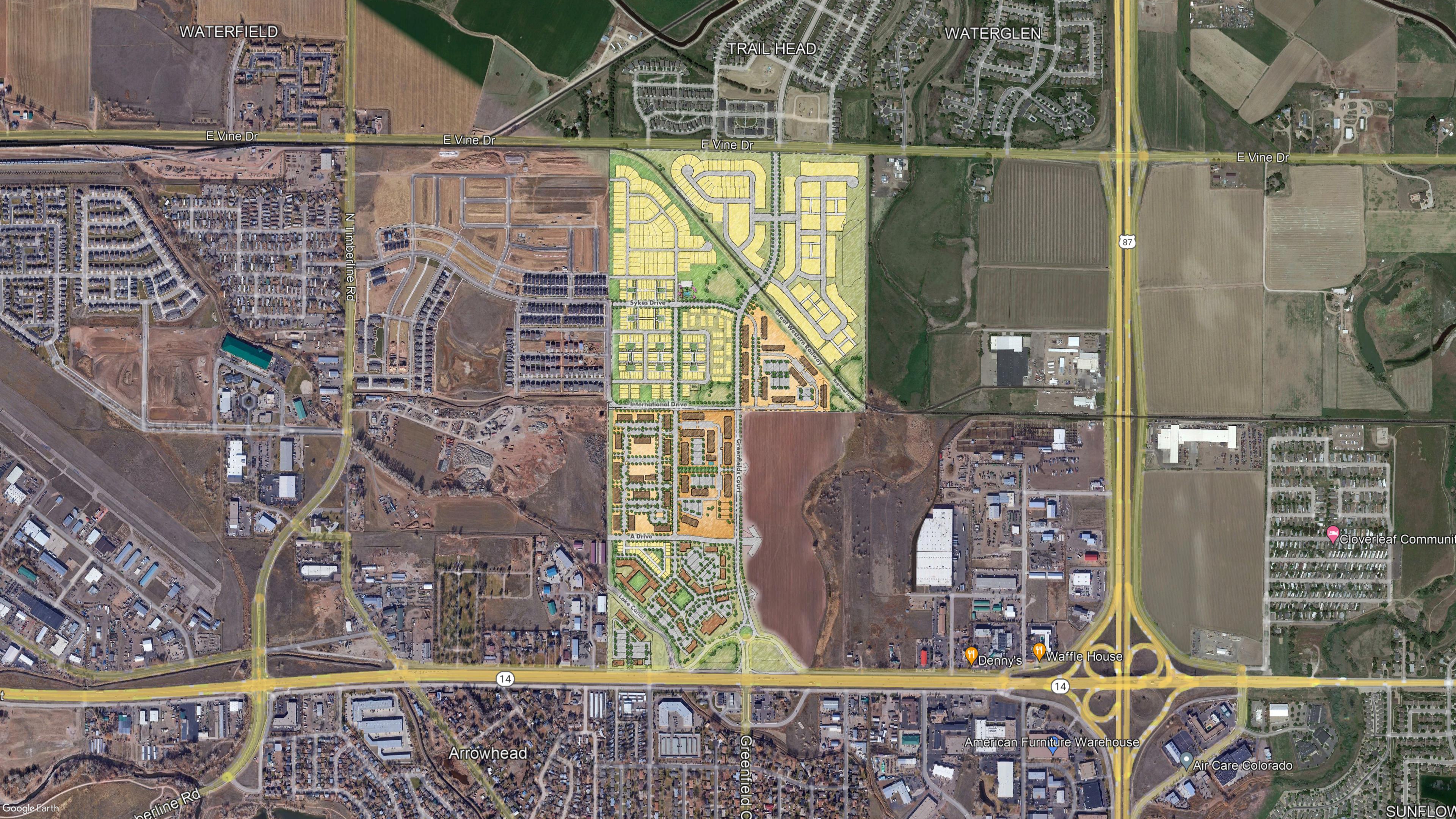 Water Needs

634 AF of Project Need

634 AF = 11.74 WSSC Shares (54 AF / Share) at $4,000,000/Share

873 Acres Ag. Ground at $7,000/AC. = $6,112,561
Acquisition Price of WSSC / Farm = $53,072,561
$235,878 / Ac for Water  vs. $50,000/Ac for Real Estate
Water is ~4.7X the price of the Real Estate!!!
So you have the money……NOT SO FASTChanged MUNICIPAL Shares are Running Out	- CBT – 310,000 Units	70% of system already in M&I, 20% likely to remain in Ag	- Water Supply and Storage – 600 Shares	400 Shares Owned By Thornton	- NPIC – 10,000 Shares	65% in Municipal ownership – 2009, Windsor Potable water Master PlanWith cbt pricing stabilizing, it has put pressure on traditional ag systemsCompetition is Stiff.  WE have seen the Market change dramatically over the last Couple years.  Builders are competing with Local Municipalities, south Weld County Builders and Municipalities, and Metro Area Municipalities for the same Poudre River Rights.
Out of Region Competition
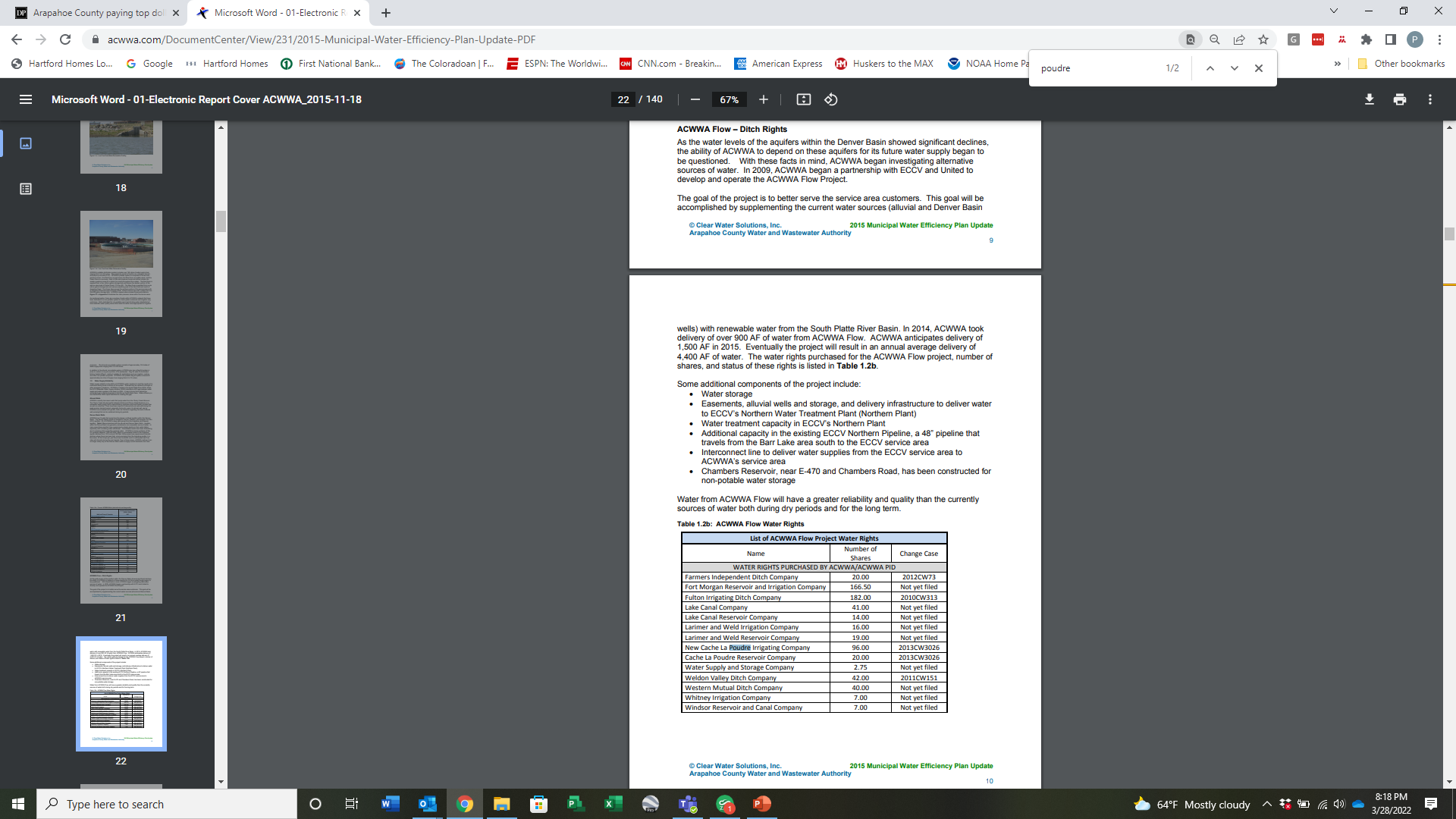 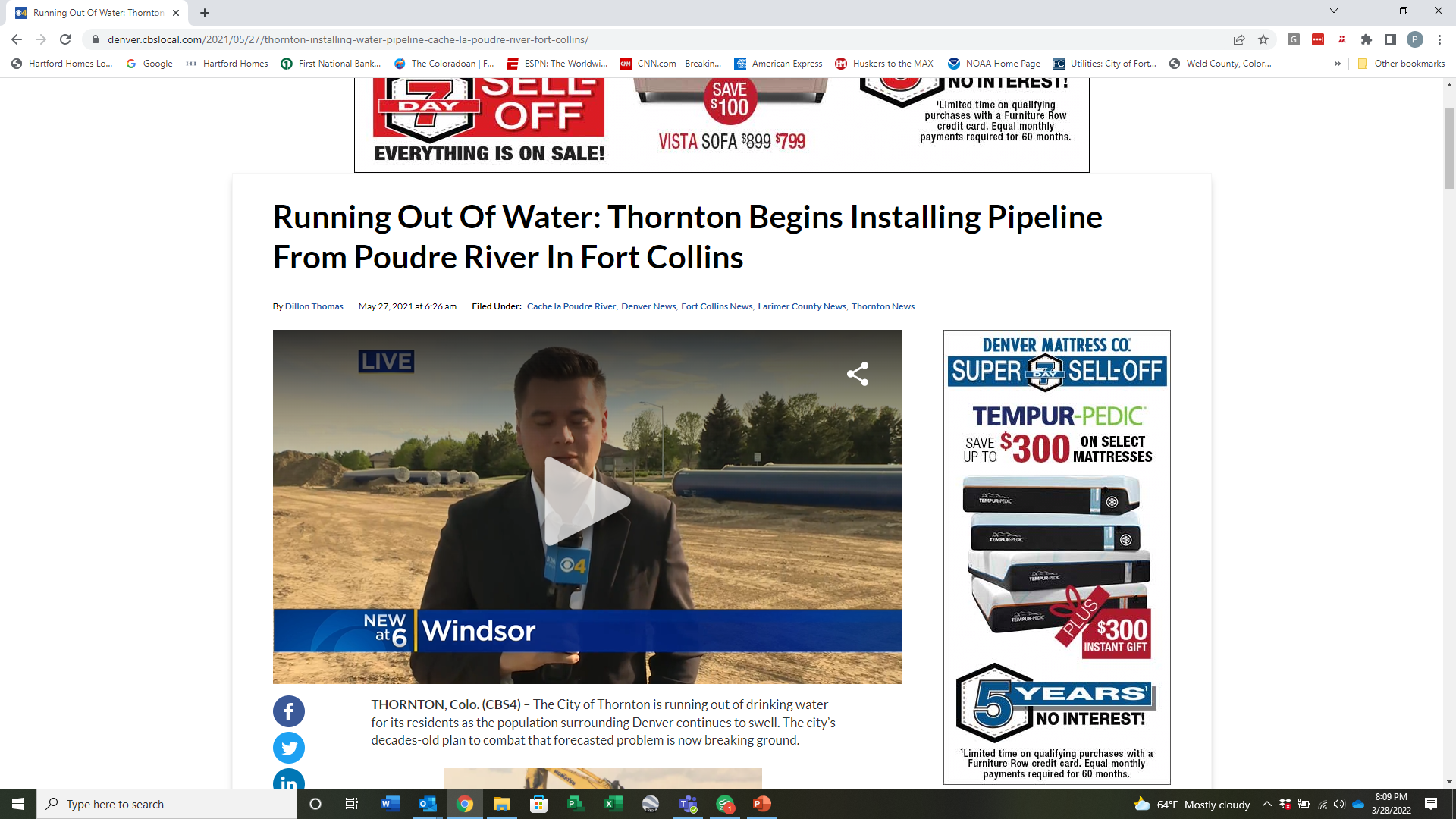 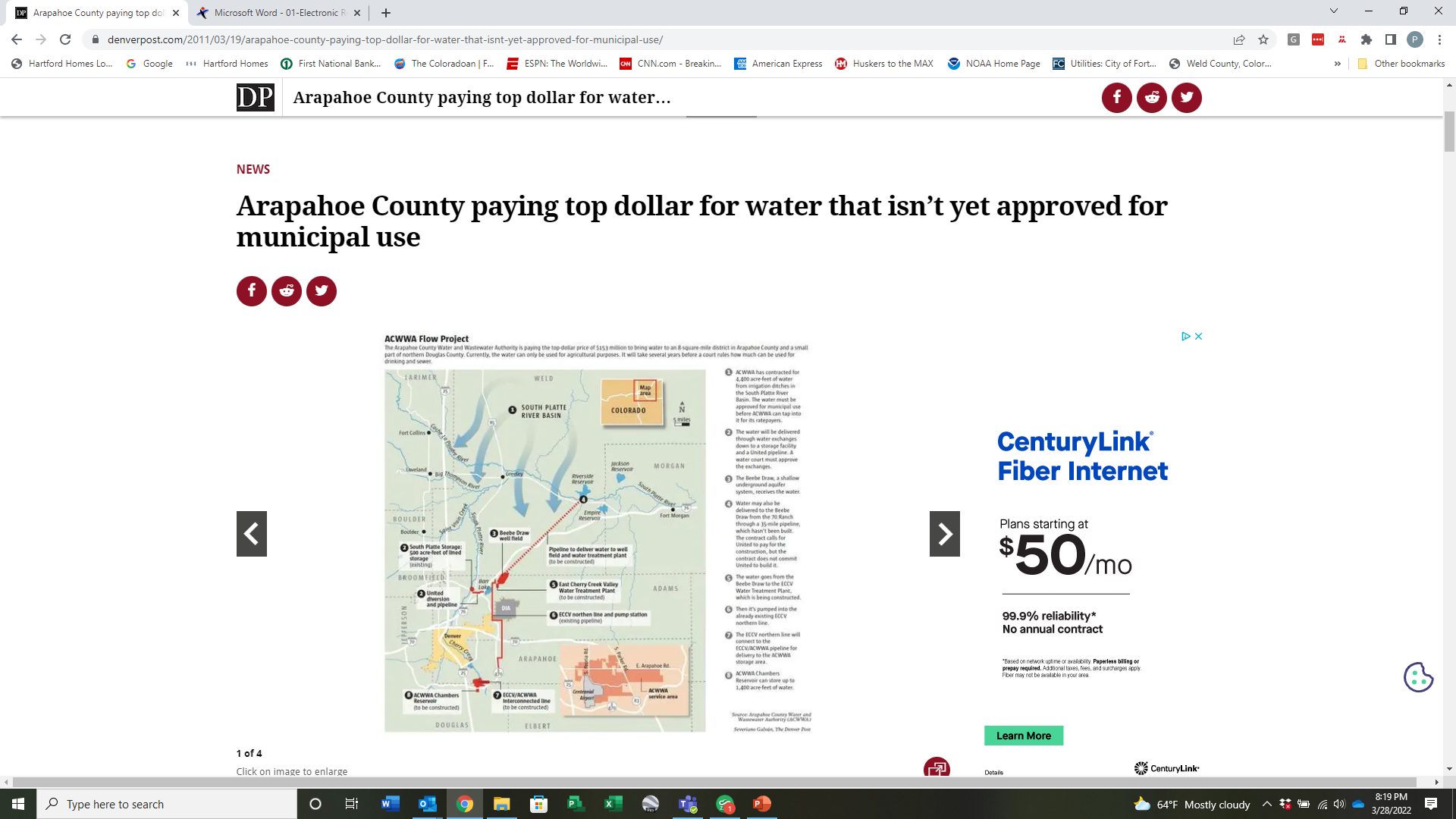 Source:  Arapahoe County Water and Wastewater Authority 2015 Municipal Water Efficiency Plan Update
“Look ahead and plan for others as others have planned for you”     					- Greeley tribune, 1941
Thank You!